Mentor DCN 1-18-0077-00-ICne
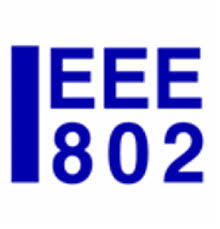 FFIoT Status Report – IEEE 802 Nendica
Nader Zein (NEC Europe Ltd (NLE GmbH))
Nader.zein@emea.nec.com

Bangkok - Thailand 
 November 13 , 2018
1
Outline
FFIoT whitepaper Comments resolution Status
Section Revisions
Plan
FFIoT whitepaper comments resolution status
Call for comments closed September 2nd.
Updated Total of 283 comments from 8 reviewers have been received (this includes late comments and 2 additional comments picked up during comments resolution calls).
Latest consolidated comments resolution in 1-18-0052-03-Icne
Commenters:
Dave Cavalcanti
Hajime Koto
Roger Marks
Kenichi Maruhashi
Tomoki Ohsawa
Hao Wang
Karl Weber
Li Xu
FFIoT whitepaper call for comments status (Cont’d)
Since start of comments resolution on 2018-09-11, Waikoloa/Oslo – Minutes, We had 4 Conference calls for Nendica focused on FFIoT comments resolutions.
2018-11-07 09:00-11:00 ET (minutes to be approved during the F2F meeting in Bangkok)Latest consolidated comments resolution in 1-18-0052-03-Icne
2018-10-25 09:00 ET – Minutes
2018-10-11 09:00 ET – Minutes
2018-09-27 09:00 ET – Minutes
editorial comments : 157 (down from original 168)
131 Accepted
17 revise
0 reject
9 differed/pending decision
Technical comments : 106 (up from original 88)
1 Accepted
2 revised
103 remaining
Few of these will be overridden or revised with the revisions proposal of complete sections. See next slide for details.
Section Revisions
1-18-0058-01-Icne: proposed  revision  of Radio Environment within Factories section. This would override (many of which has been accepted and need to verify they have been captured in this revision) related comments #87 to #133.
1-18-0076-00-Icne: proposed  revision of Tables 2 to 14. This would override (some of which that are editorial only have been accepted) related comments # 200 to #227 
1-18-0064-00-Icne: Proposed Revision of FFIOT Redundancy Section, this would override (i.e. makes revised!) related comments (3 edit. and 2 tech.) #240 to 244
Under discussion : Figure 1 and corresponding text being discussed by correspondence (emails) with Karl.
Other sections or major parts revisions could be identified as we proceed with the Technical comments.
Plan (to be updated after discussion on November 13th meeting)
Close down remaining 9 editorial comments
Target to Complete all comments resolutions before the Interim meeting in January 2019 (Challenging but should try)
Proposal to have biweekly conference calls (4 conference calls) in the interim period (TBD) to continue comments resolutions and review agree revised sections.
Discuss whether to have one confirmation circulation call for comments tbd.